すずらんヨガ教室　　　　　　　毎週　月曜・金曜　11時〜12時　　　　　　　　　　　　岩盤浴２F　ひとやすみ　　・ヨガ単品　　　1,300円　　・ご入浴セット　2,500円　　　　　　　（入浴・タオルセット・館内着込み）
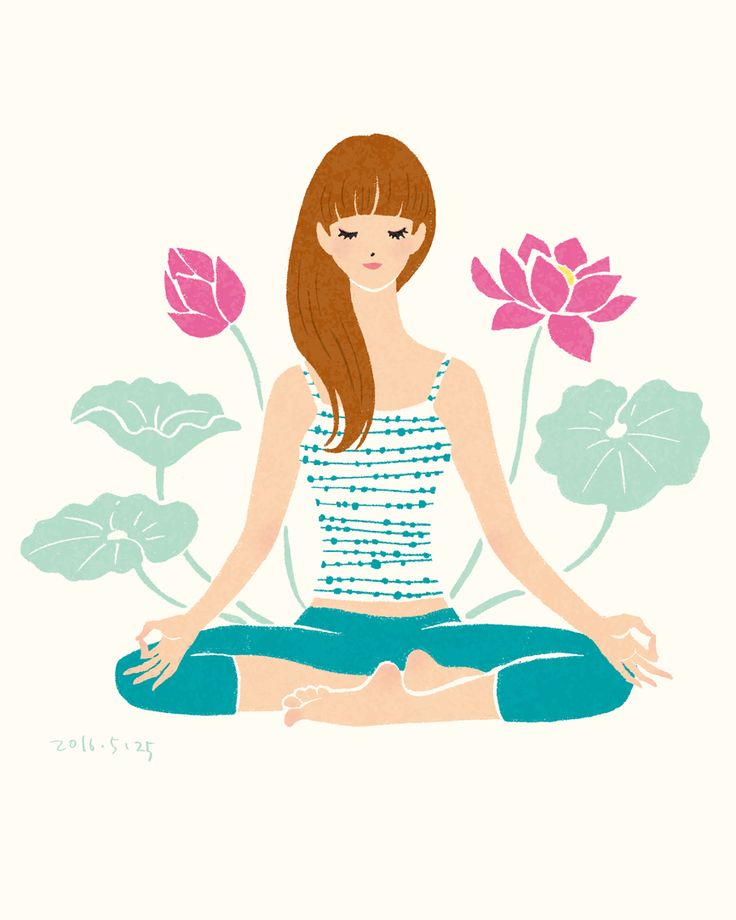 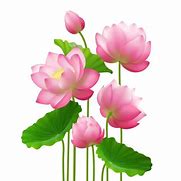 【参加者の声】
参加する前は肩こりがひどかったけど、
　最近調子がいいんです。
血流が良くなったからか、少し瘦せました。
ヨガのレッスン終わった後、心や頭がスッキリした
　感じがするのが良い！
フィットネスなどの会員制ではないから、気楽に通える　
　のが安心＆良心的な価格。
館内着でヨガに参加して良いので、手ぶらで来て
　レッスン後はお風呂に入って食事するのが最近の楽しみ。
お申込みはフロント又はお電話にて
有馬街道温泉すずらんの湯
　　　　（０７８－５９３－１１２６）